Презентация к исследовательской работе:Задачи по теории вероятности – это  не страшно!
Автор материала: Филиппова Анна Дмитриевна,
 ученица 6 класса,
МБОУ СШ № 1,
г. Архангельска 
 Руководитель: Куприянович  Марина Олеговна ,
учитель математики
Высшей квалификационной категории,
 МБОУ СШ  № 1,
г. Архангельска
г. Архангельск, 2015г.
Дьёрдь ПойаЕсли вы хотите научиться плавать, то смело входите в воду, а если хотите научиться решать задачи, то решайте их.
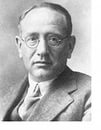 Объект исследования: Теория вероятностей
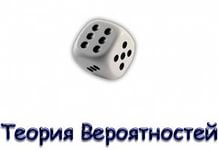 Предмет исследования: задачи на Теорию вероятности
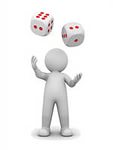 Цель исследования: узнать что такое теория вероятности и  научиться решать задачи на теорию вероятности.
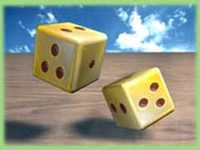 Задачи:1.Изучить различную литературу и другие источники по теме: «Теория вероятности»2.Рассмотреть различные  задачи на теорию вероятности.3.Проследить, как и где  используются  задачи на Теорию вероятностей.4.Найти примеры использования: на уроках математики.
Рабочая гипотеза: Если мы будем чаще решать задачи, которые будут на ОГЭ в 9 классе, мы лучше сдадим ОГЭ.
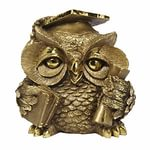 Был проведен опрос учащихся по следующим вопросам:1.Вы когда ни будь решали задачи на теорию вероятности? А) Да      Б) Нет     В)Затрудняюсь ответить 2.Вы  знаете что такое теория вероятности?    А)Да      Б) Нет      В) Затрудняюсь ответить3.Вы бы хотели, что бы в учебниках была больше задач на эту тему?    А)Да          Б) Нет  В) Затрудняюсь ответить
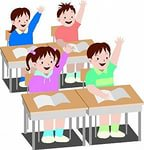 Было опрошено 20 человек.1.Вы когда ни будь решали задачи на теорию вероятности?    А) Да                     Б) Нет             В) Затрудняюсь ответить18 человек ответили А. 2 человека ответили В.2.Вы  знаете что такое теория вероятности?    А)Да                      Б) Нет           В) Затрудняюсь ответить17 человек ответили А . 1 человек ответил  Б . 2 человека ответили В.3.Вы бы хотели, что бы в учебниках была больше задач на эту тему?    А)Да                      Б) Нет           В)Затрудняюсь ответить14 человек ответили А.6 человек ответили В.
Теория вероятности-наука изучающая события проходящие или возможные.Вероятность происхождения событий-это дробь в числитель которой записывается число всех возможных вариантов, а в знаменатель  число всех вариантов.
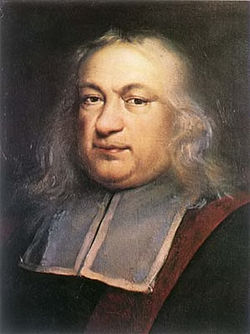 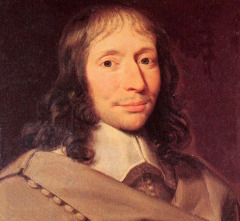 Блез  Паскаль            Пьер Ферма
Алгоритм решения задач1)Ознакомится с задачей2)Найти основной вопрос3)Найти число всех возможных вариантов, записать в числитель4)Найти число всех вариантов, записать в знаменатель
Задачи
1. Игральную кость бросили один раз. Какова вероятность того, что выпало менее 4 очков?
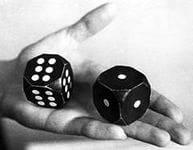 Решение:
Всего может быть 6 вариантов  ( 1,2,3,4,5,6). Менее четырех очков  - это 1,2,3,
 т.е. три случая. Поэтому вероятность равна 3 : 6 = 0,5
Ответ: вероятность того, что выпадет менее 4 очков равна 0,5.
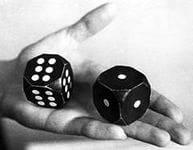 2. На чемпионате по прыжкам в воду выступают 40 спортсменов, среди них 4 прыгуна из Италии и 10 прыгунов из Аргентины. Порядок выступлений определяется жребием. Найдите вероятность того, что первым будет выступать прыгун из Италии.
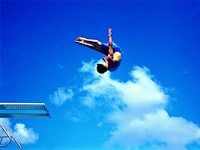 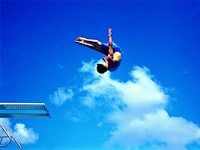 3.В Архангельске всего 3 театра. Какова вероятность того, что Катя пойдет в театр драмы имени М.В.Ломоносова?
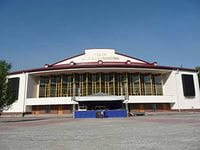 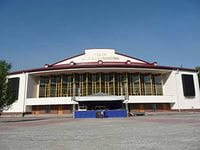 В Архангельске всего 14 музеев. Какова вероятность, что мальчик пойдет в Архангельский областной краеведческий музей?
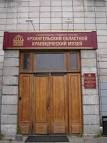 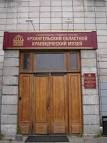 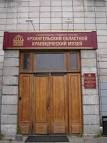 Задачи ОГЭ
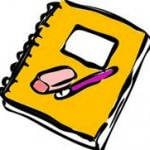 Задача №1 Маша включает телевизор. Телевизор включается на случайном канале. В это время по девяти каналам из сорока пяти показывают новости. Найдите вероятность того, что Маша попадет на канал, где новости не идут.
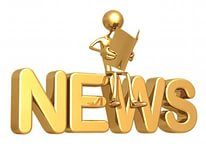 Число всевозможных исходов 45 (число всех каналов), число благоприятных исходов 36 (число каналов, где новости не идут). Вероятность того, что Маша попадет на канал, где новости не идут, равна 36 к 45.Ответ:36/45 вероятность того, что Маша попадет на канал где  не идут новости.
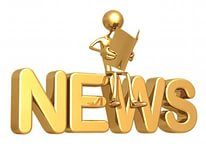 Задача №2
На экзамен вынесено 60 вопросов, Андрей не выучил 3 из них. Найдите вероятность того, что ему попадется выученный билет. Число всевозможных исходов 60 (общее число билетов), число благоприятных исходов 57 (число выученных билетов).
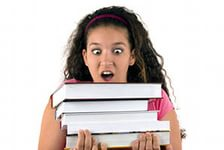 Вероятность того, что Андрею попадет выученный билет, равна 57 к 60 Ответ:57/60  вероятность того, что Андрею попадает выученный билет.
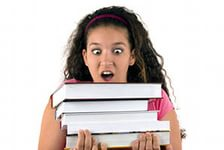 В результате исследования была выдвинута рабочая гипотеза: Если мы будем чаще решать задачи, которые будут на ОГЭ в 9 классе, мы лучше сдадим ОГЭ. Рабочая гипотеза подтвердилась. Мы узнали какие задачи могут быть на ОГЭ и научились решать их.
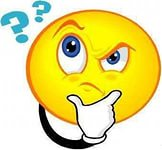 Библиография 1.https://ru.wikipedia.org/wiki/%D2%E5%EE%F0%E8%FF_%E2%E5%F0%EE%FF%F2%ED%EE%F1%F2%E5%E92.http://yandex.ru/images/search?text=игральные%20кости&uinfo=sw-1024-sh-768-ww-1007-wh-623-pd-1-wp-4x3_1024x7683. http://yandex.ru/images/search?text=ajyfhbrb&uinfo=sw-1024-sh-768-ww-1007-wh-623-pd-1-wp-4x3_1024x7684. http://yandex.ru/images/search?text=прыжки%20в%20воду&uinfo=sw-1024-sh-768-ww-1007-wh-623-pd-1-wp-4x3_1024x7685. http://yandex.ru/images/search?text=uheggs&uinfo=sw-1024-sh-768-ww-1007-wh-623-pd-1-wp-4x3_1024x7686. http://yandex.ru/images/search?text=gjcelf&uinfo=sw-1024-sh-768-ww-1007-wh-623-pd-1-wp-4x3_1024x7687. http://yandex.ru/images/search?text=vtnfybt%20zlhf&uinfo=sw-1024-sh-768-ww-1007-wh-623-pd-1-wp-4x3_1024x7688. http://matema.ucoz.ru/index/citaty_velikikh_o_matematike/0-19
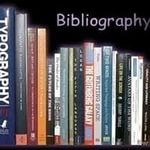 Спасибо за внимание!
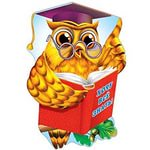